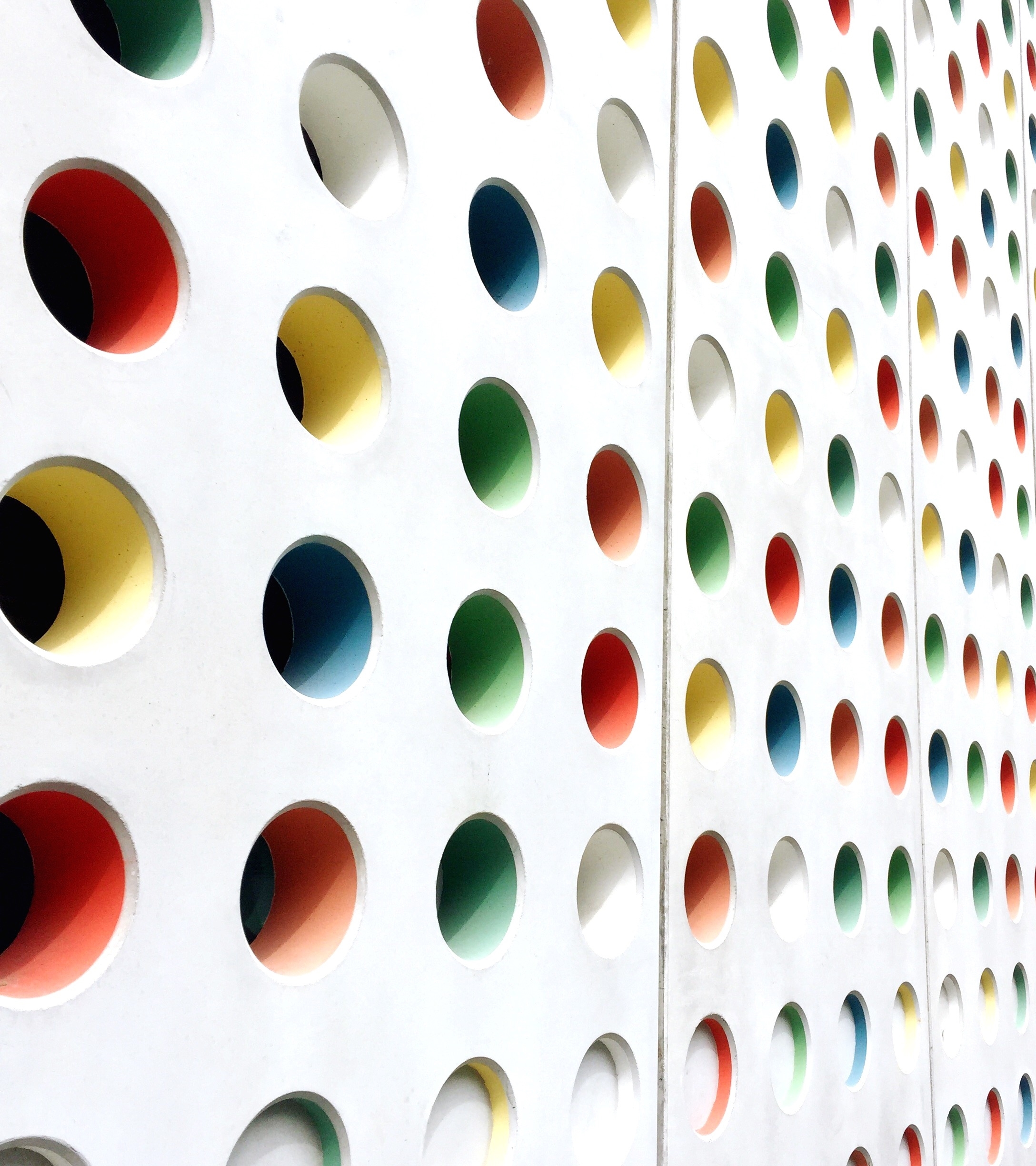 Auburndale Development
Community Development 2023
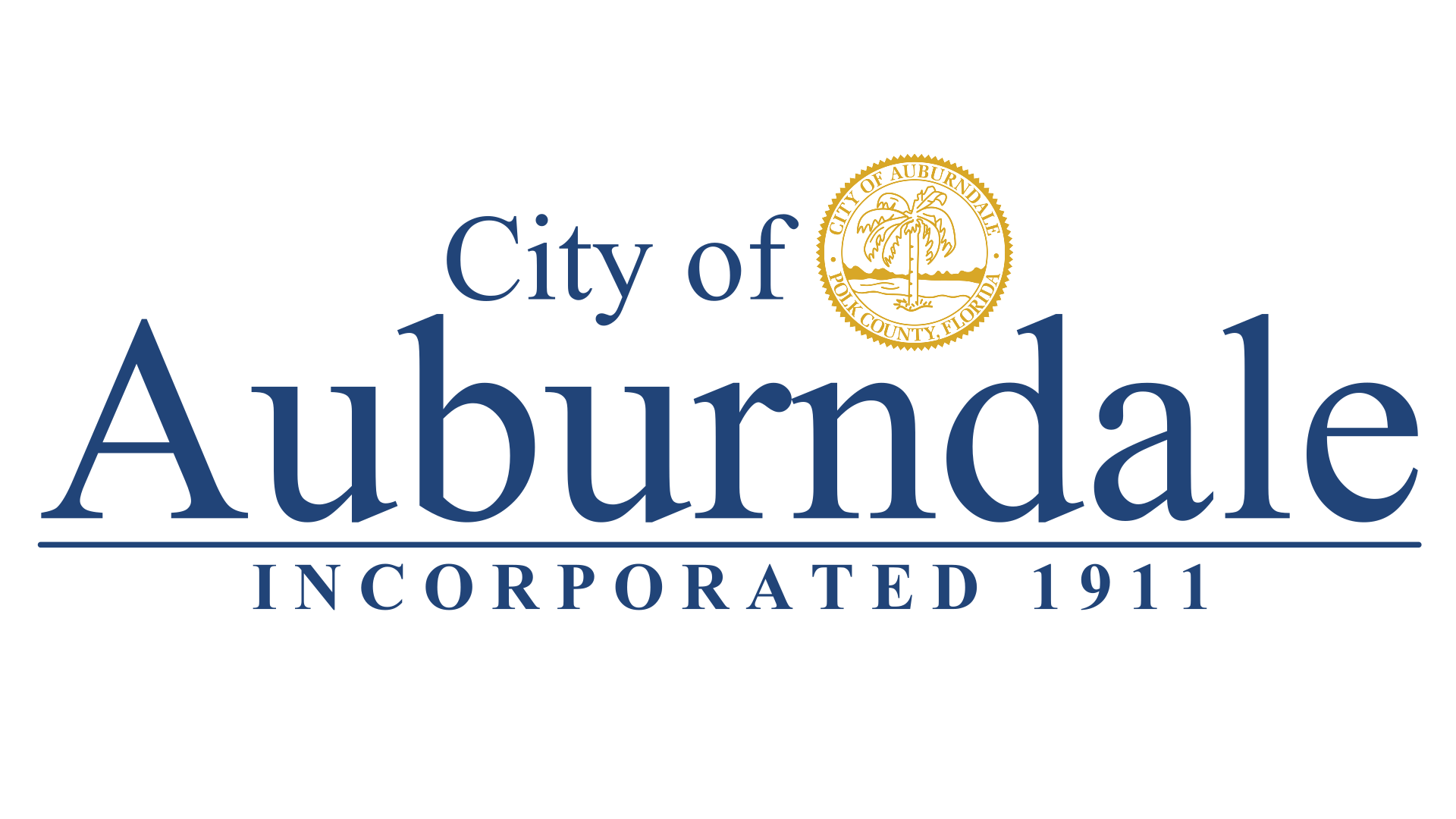 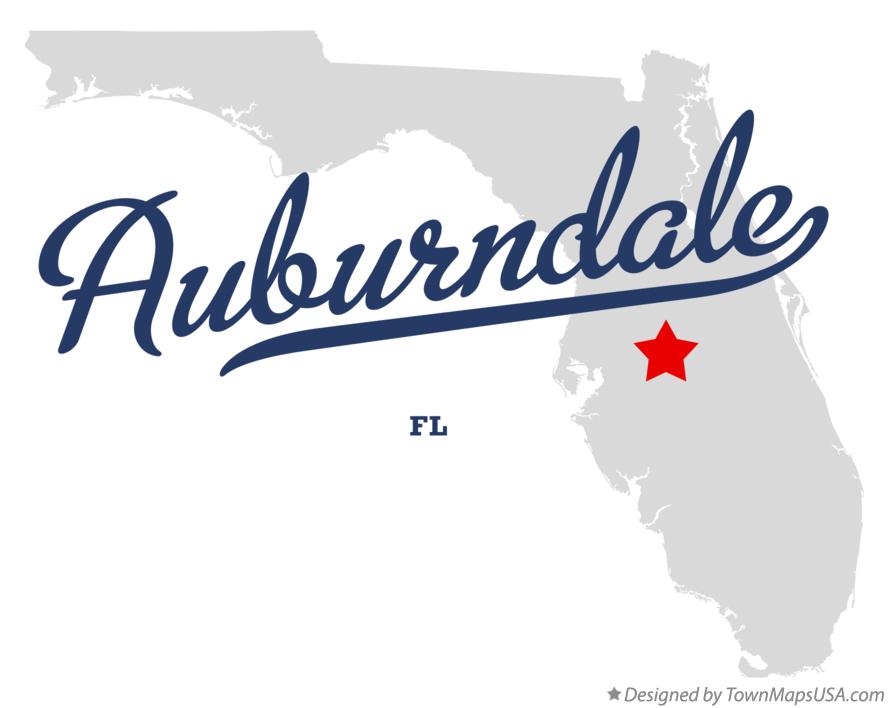 Florida - fastest growing state in nation
 Polk County – fastest growing County in state, 			   5th in nation for growth 
 Auburndale Population: 17,453 
 Mayor Dorothea Taylor Bogert
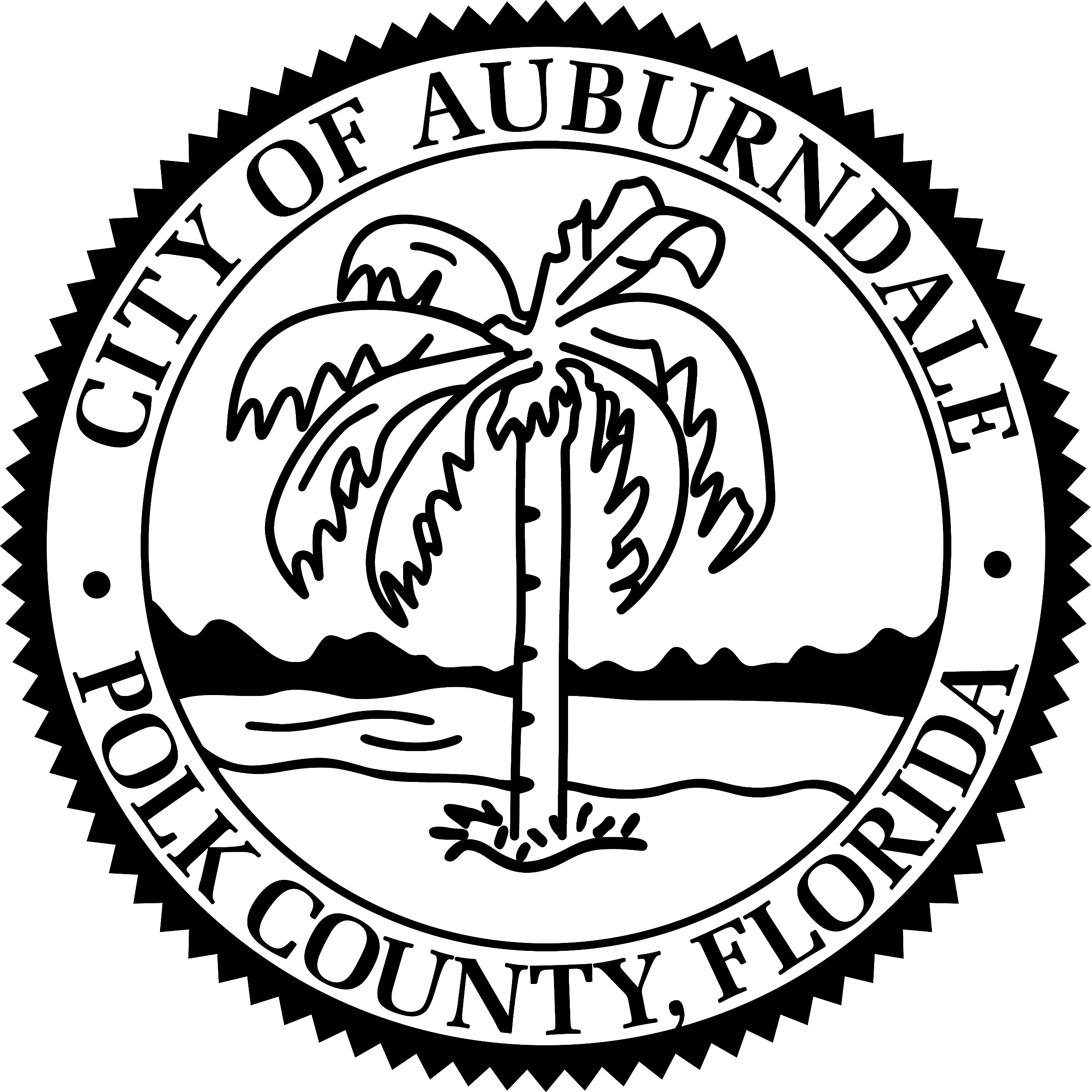 2
[Speaker Notes: In 2022, Florida averaged 1,142 people moving to the state each day. 

The Florida Citrus industry is undergoing a tremendous paradigm as citrus greening continues to reduce acreage, further exacerbating the pressure to convert the land to other uses.

Polk County experienced more people moving to Polk County per day than Orange and Hillsborough County from 2020-2022.]
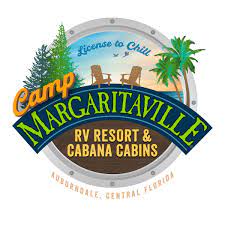 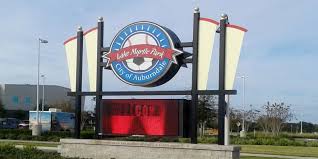 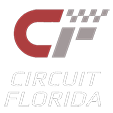 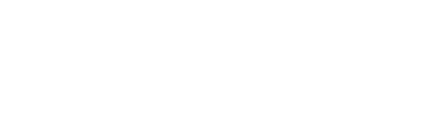 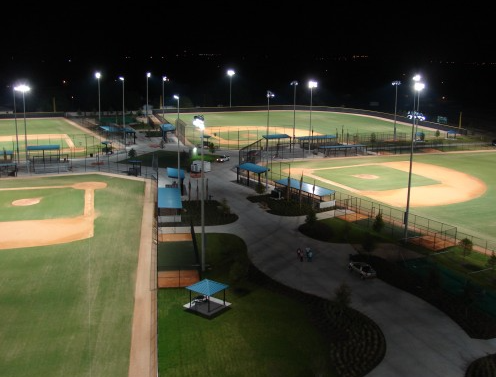 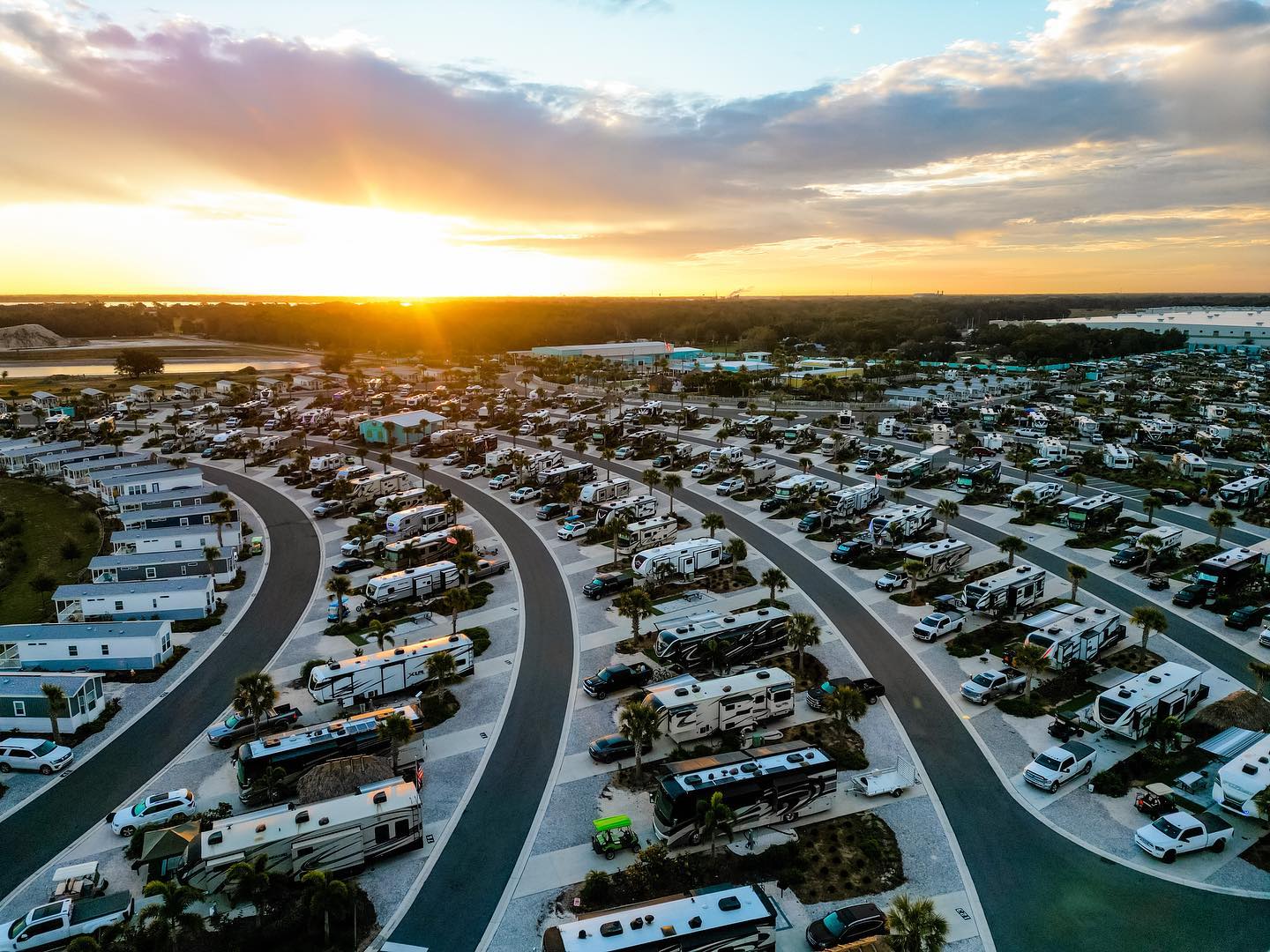 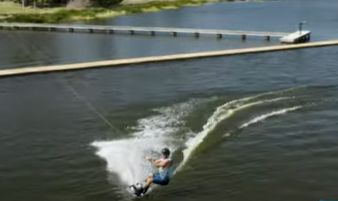 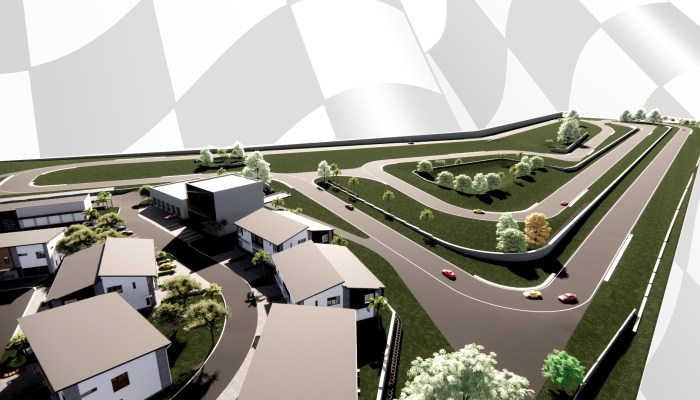 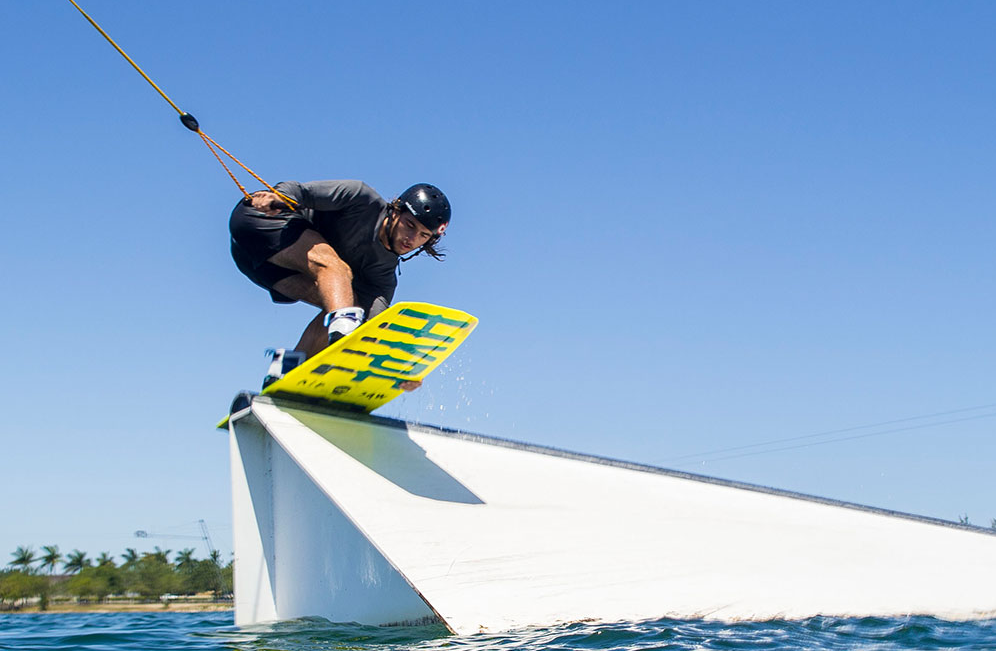 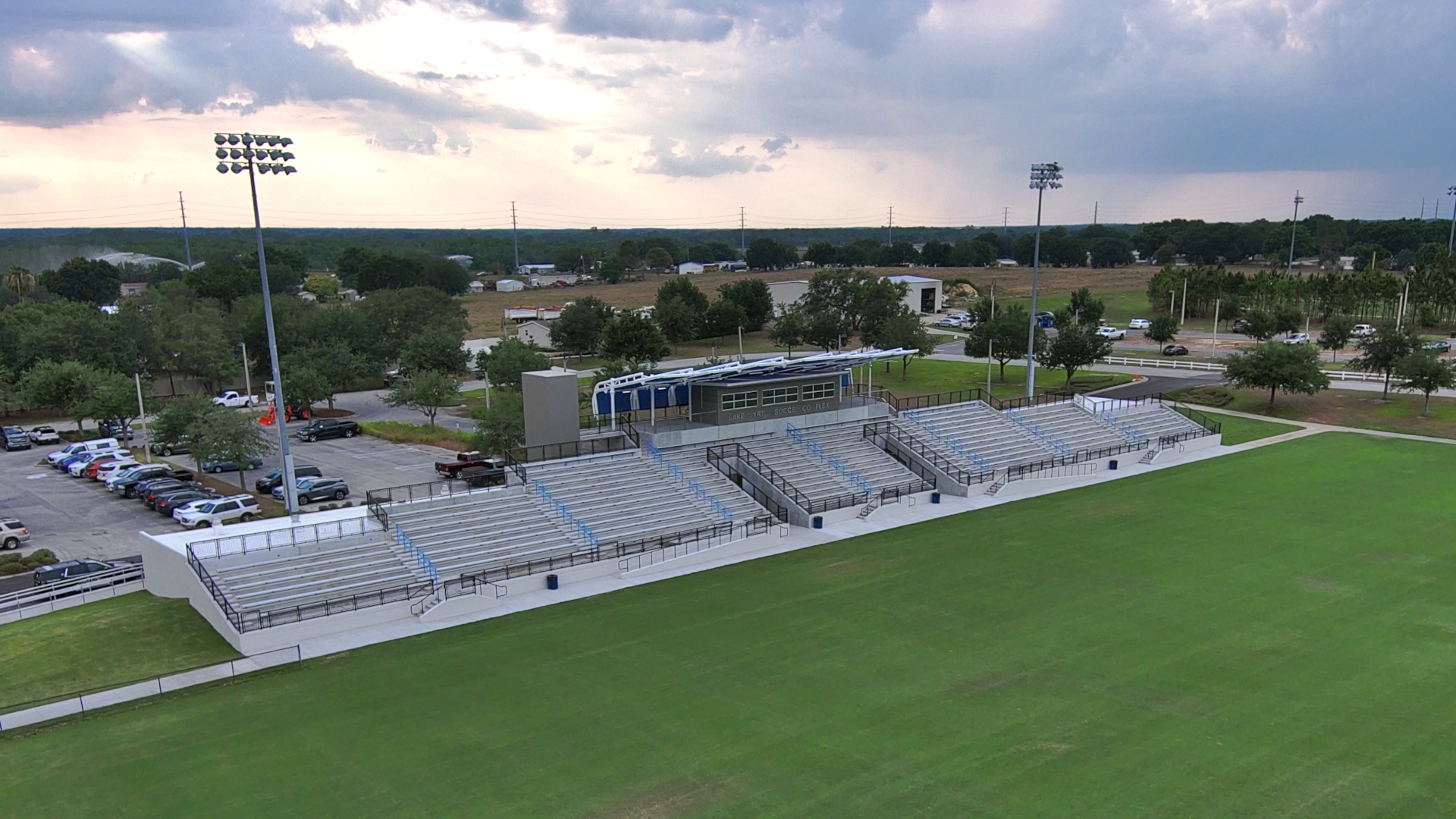 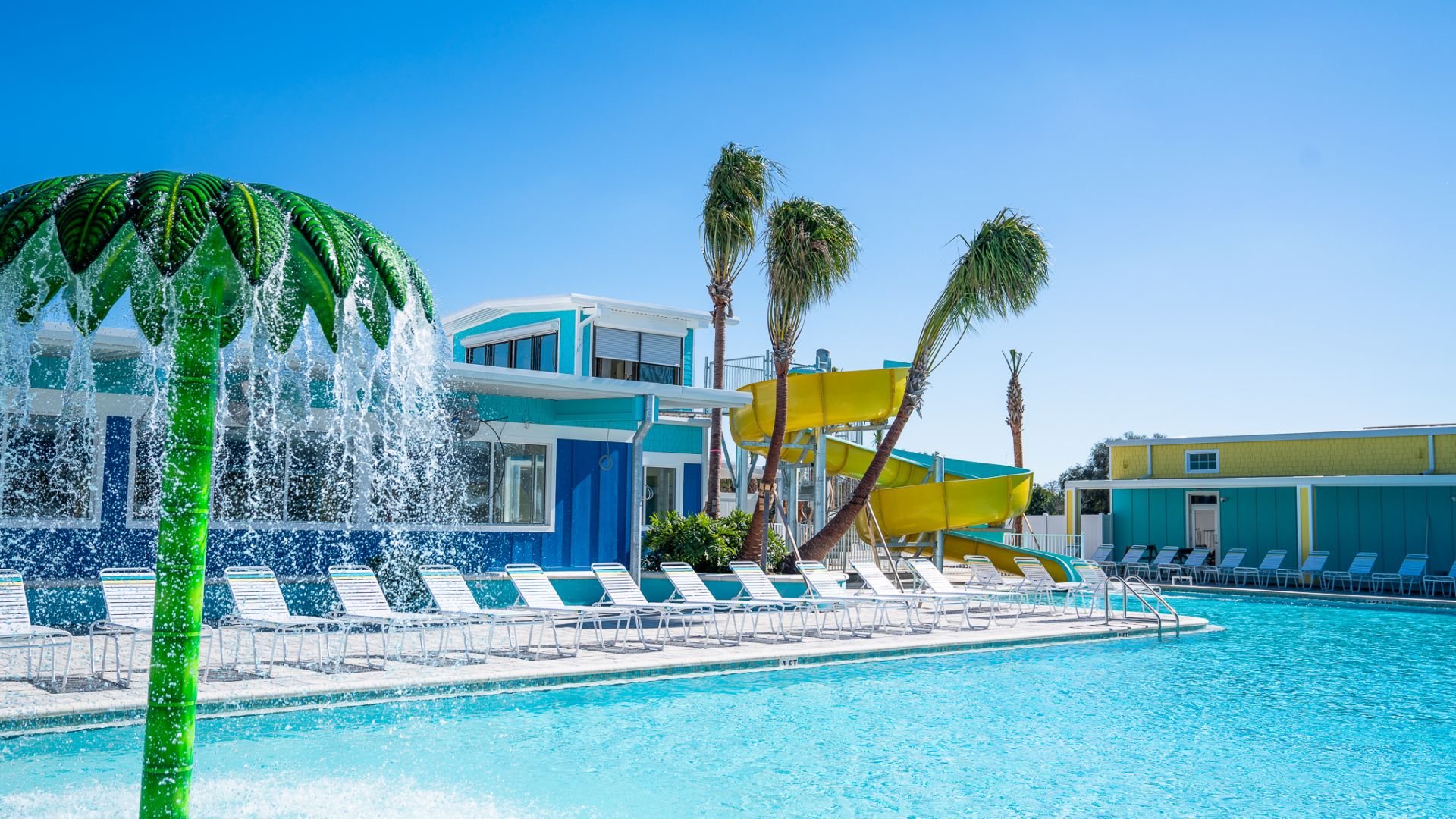 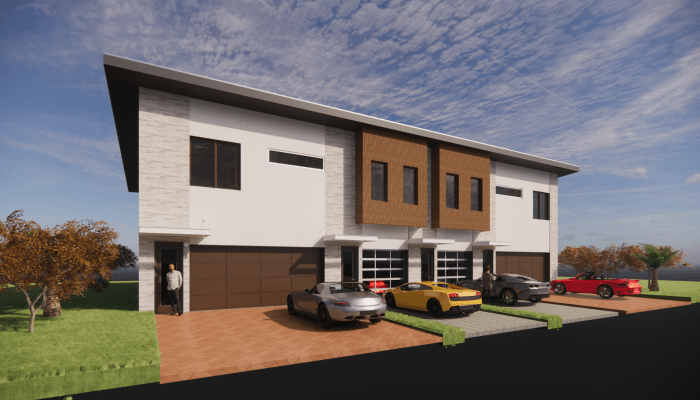 [Speaker Notes: 11 lighted soccer fields]
Projected Growth & Impacts
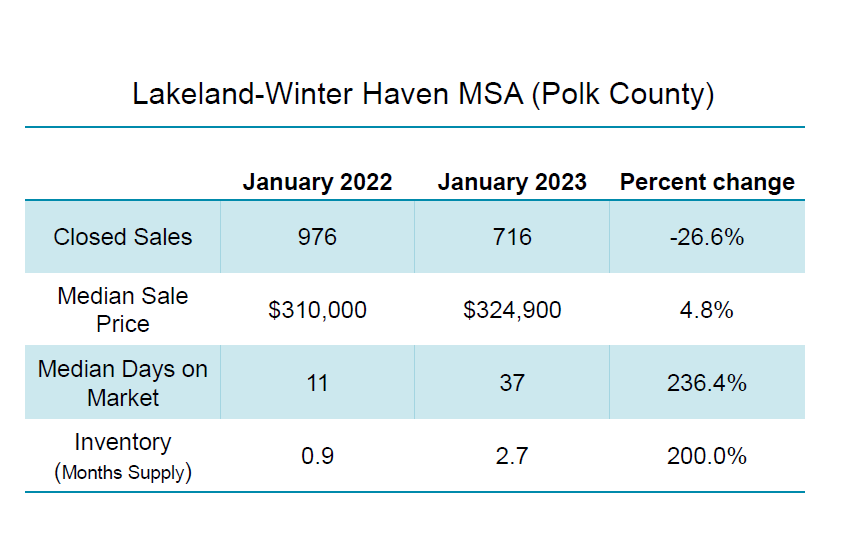 Demographics
Population Estimates: 18,579 (7/1/23)
Population % Increase 2020 to 2023: 19.1%
Persons under 18 years %: 23.1%
Persons 65 years and over %: 16.8%
Female %: 52%
Owner Occupied Housing Rate: 65.7%
Median Household Income: $60,514
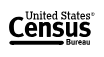 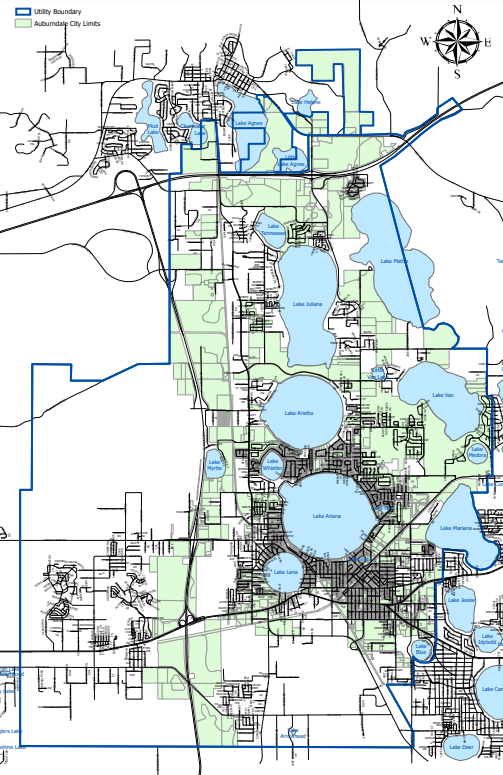 The Lakes District
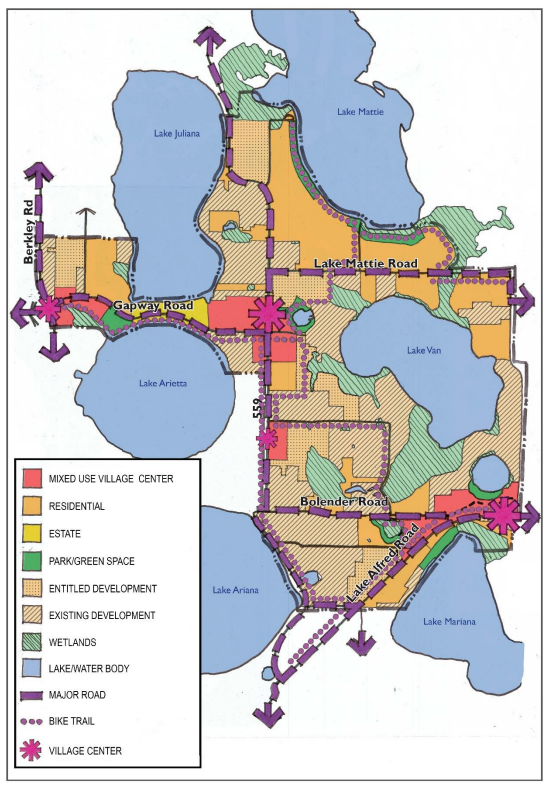 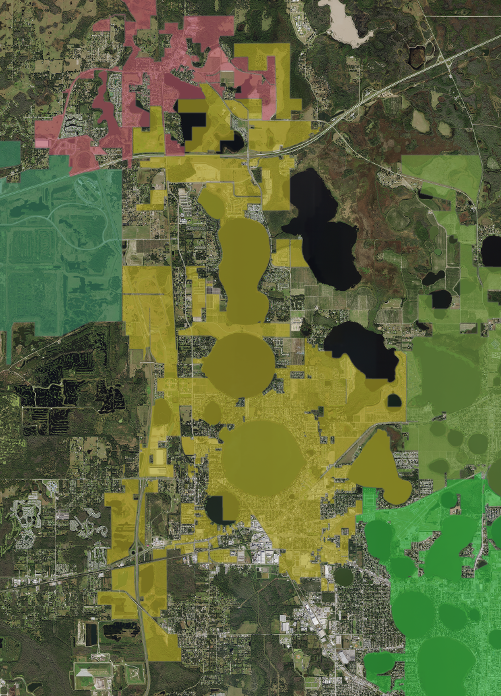 Master Planned Community
3 Major Property Owners
Community Vision Input 
Village Center
Mixed-Use
Max allowed 6 units per acre 
Potential for 18,000 units at maximum buildout
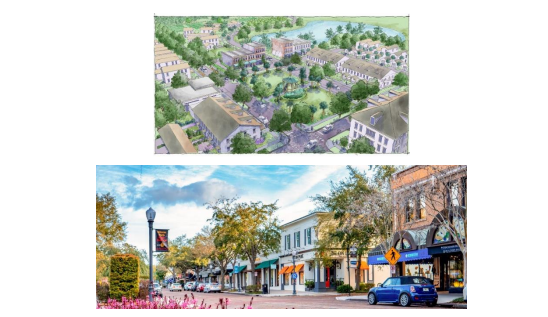 The Lakes District
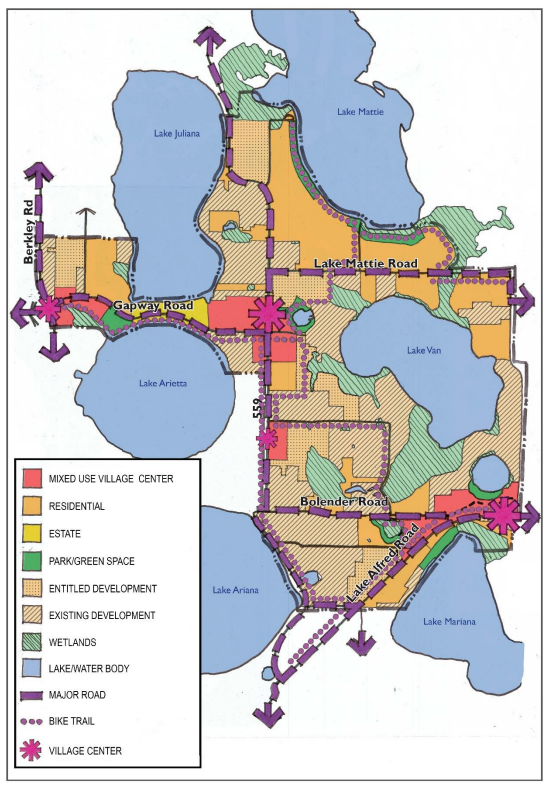 Connectivity 
Architectural Standards
Craftsman
Neoclassical
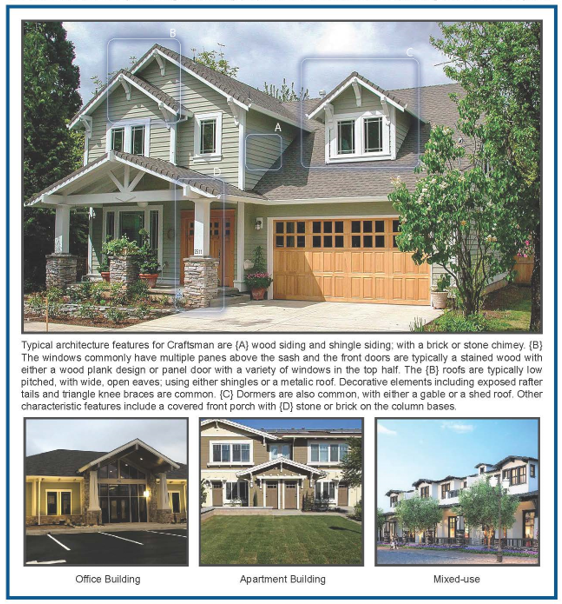 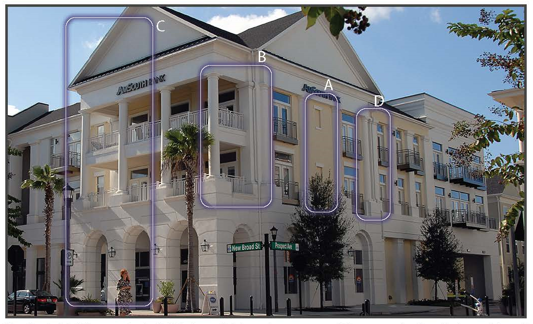 Modern Farmhouse
Old Florida
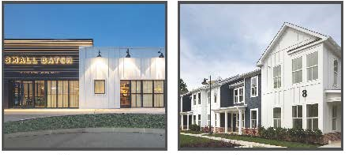 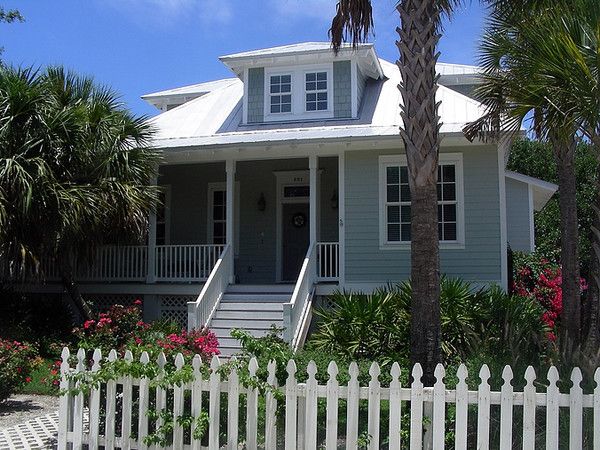 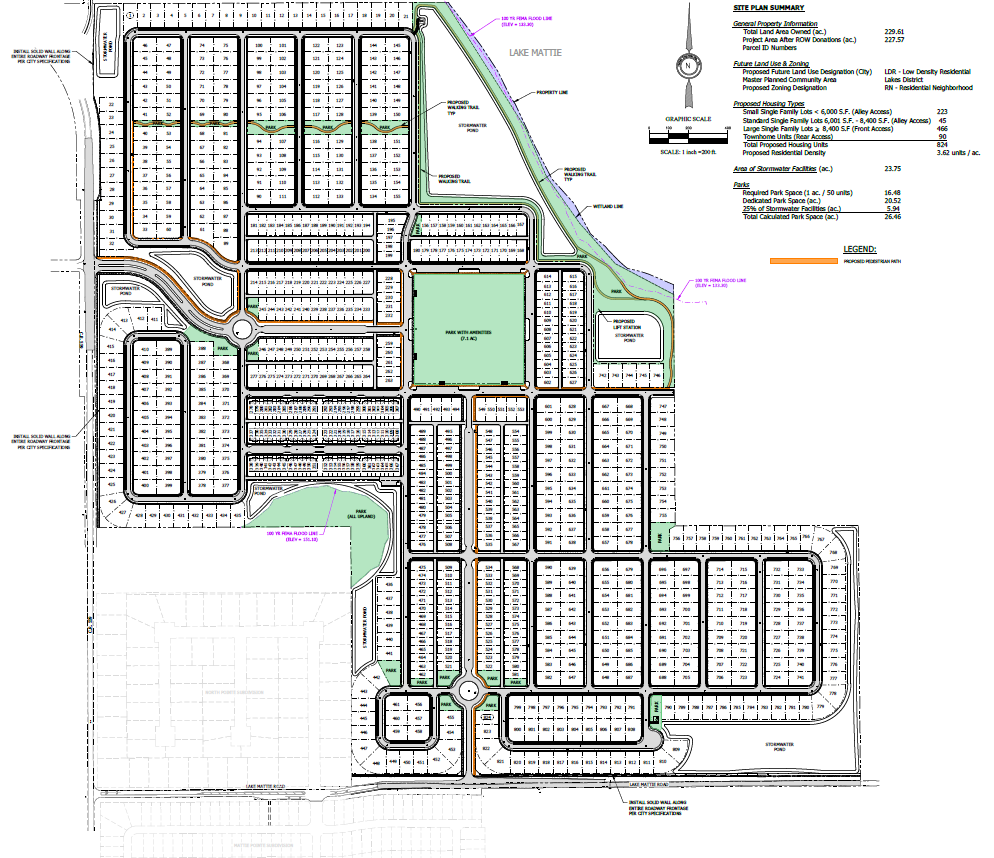 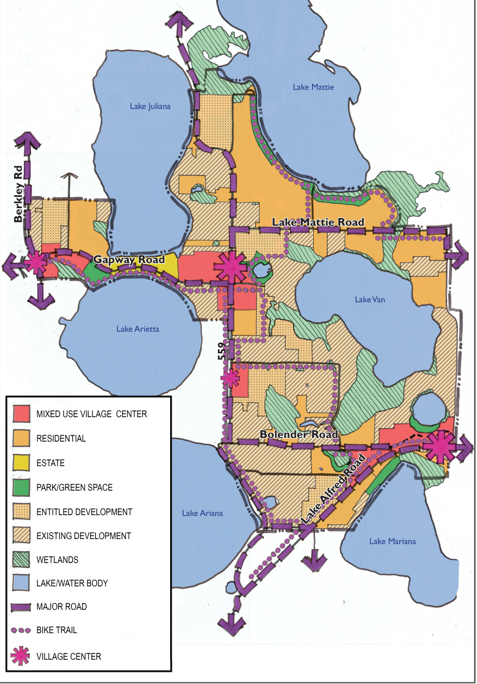 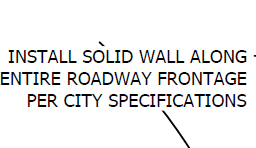 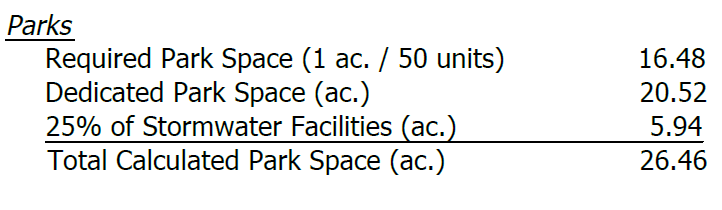 Trail network connections
Ally Access Units
North Auburndale Park
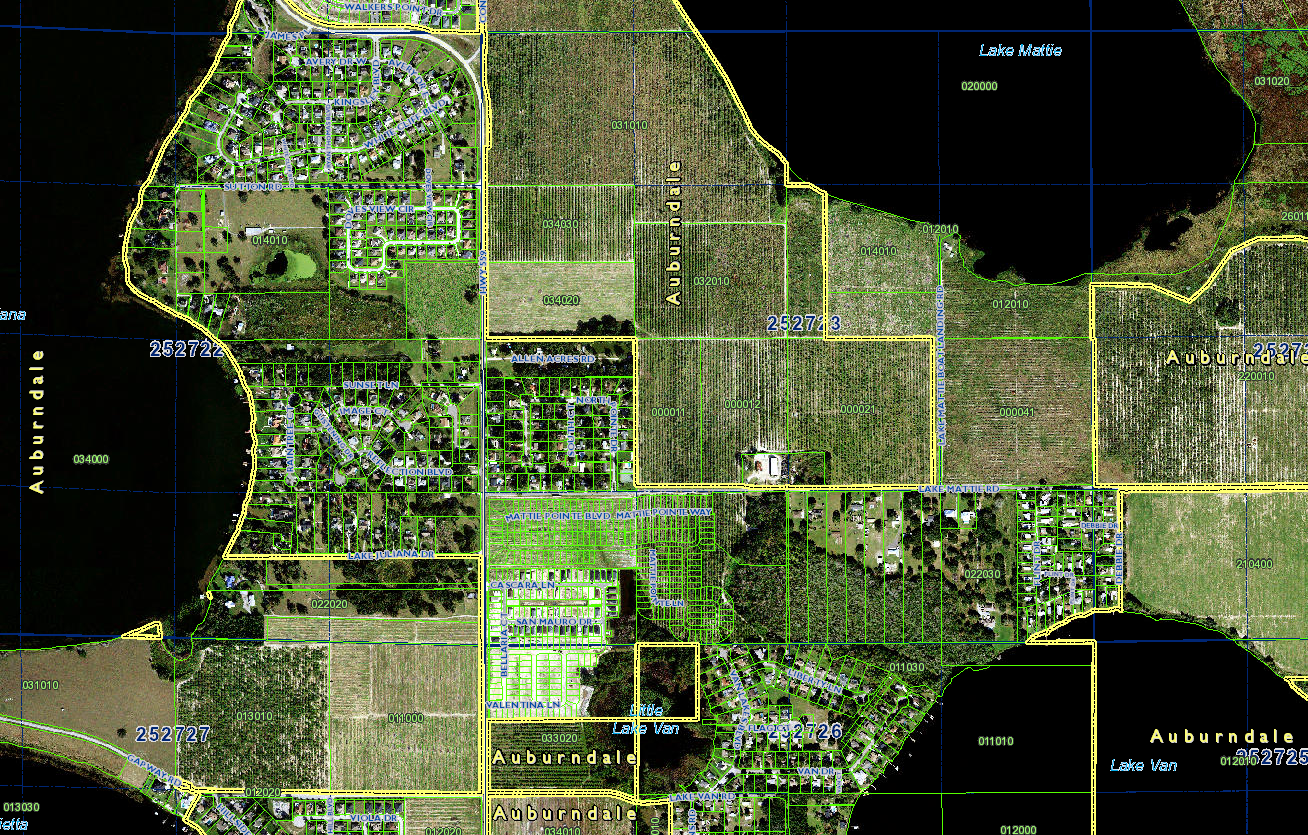 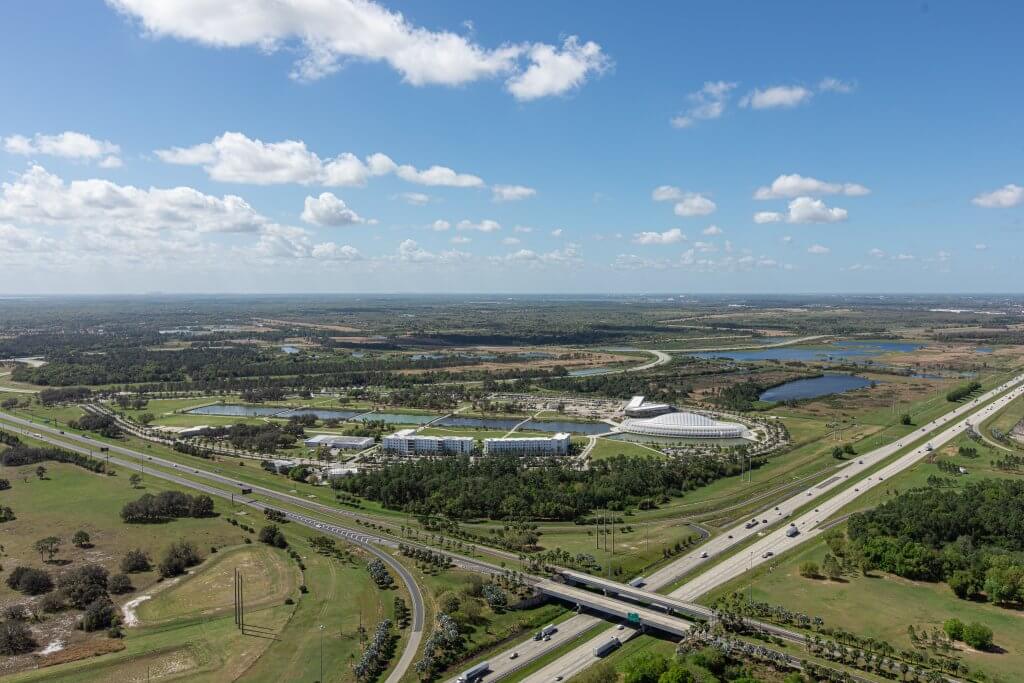 A dense, mixed-use area within cities that connects universities and established institutions with entrepreneurial entities such as startups and business escalators.
The Innovation District
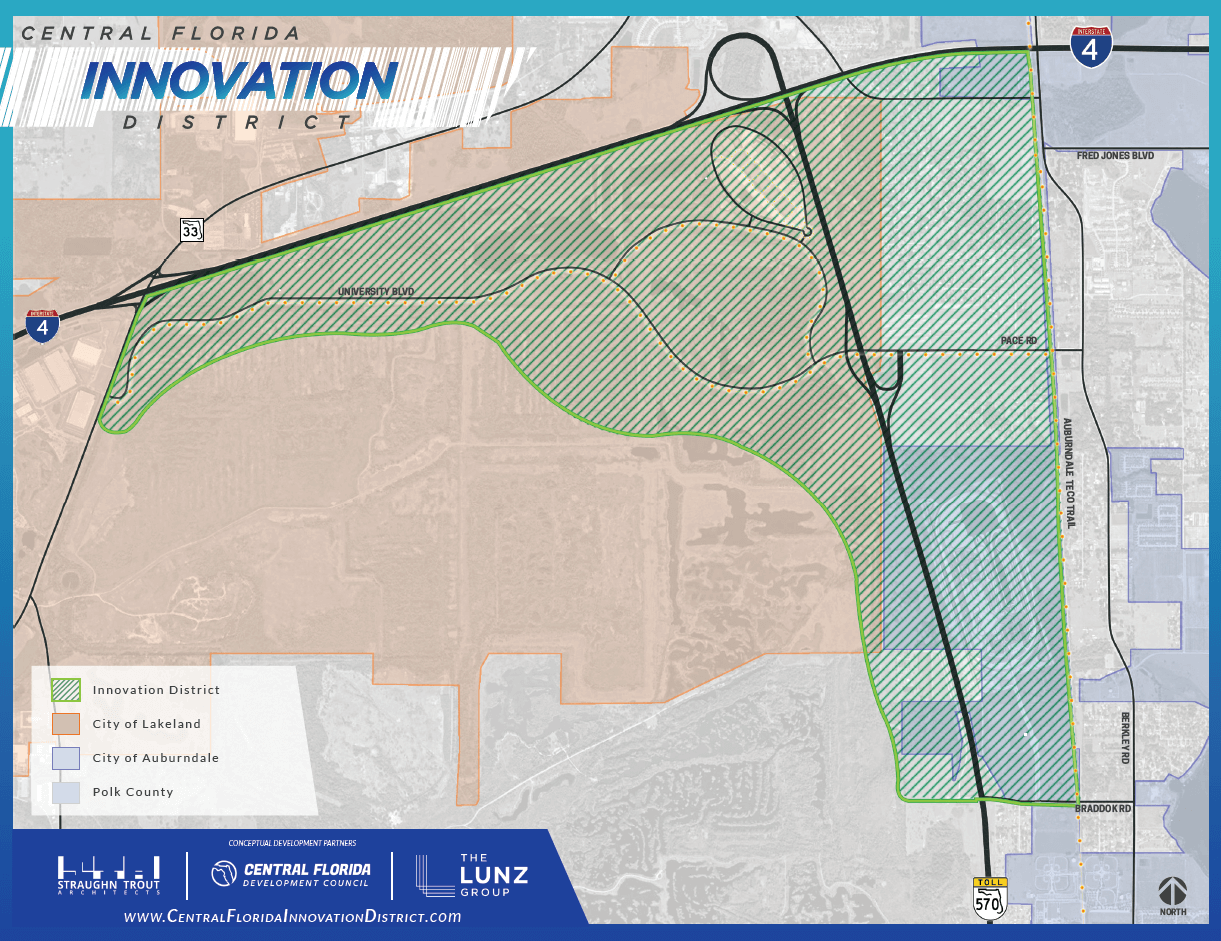 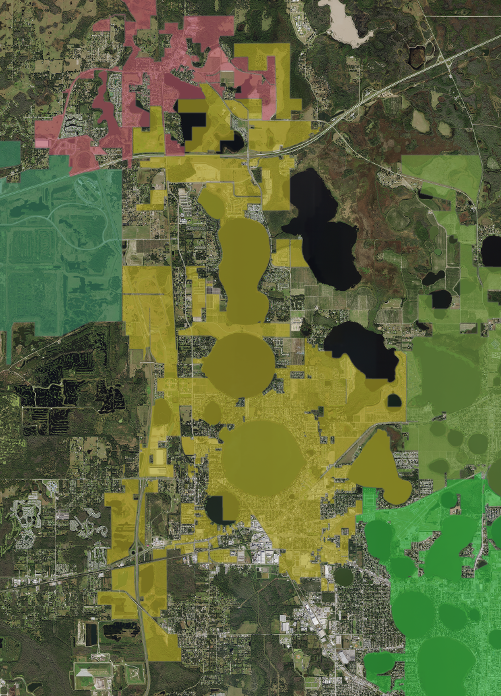 The Innovation District
Not just Lakeland, Auburndale or Polk County…
it’s the Innovation District
$5.2B Total Economic Impact by 2040*
32K Jobs by 2040*
$126M Increase in Tax Revenue by 2040*
Health and Tech
IT, Science, Engineering
Advanced Manufacturing
Mobility and Innovation
SunTrax
Autonomous Vehicles Testing
*CFDC Economic Impact Study 2020
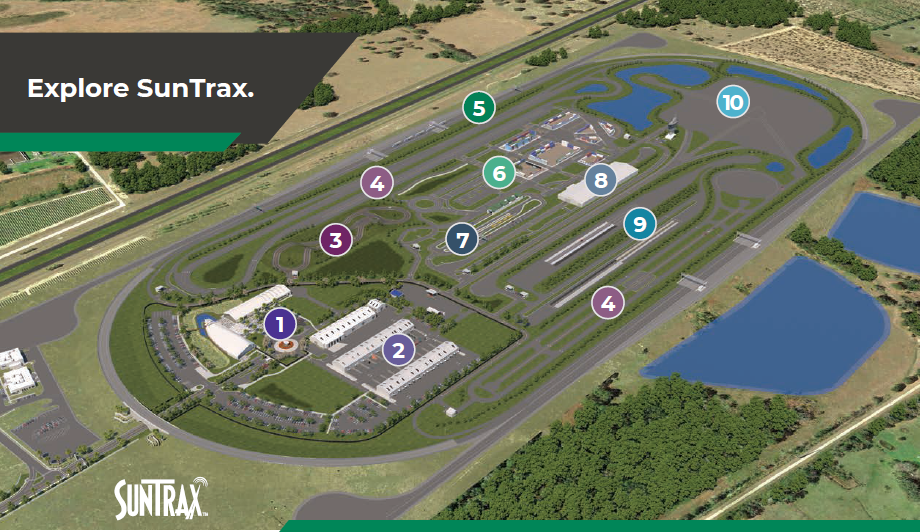 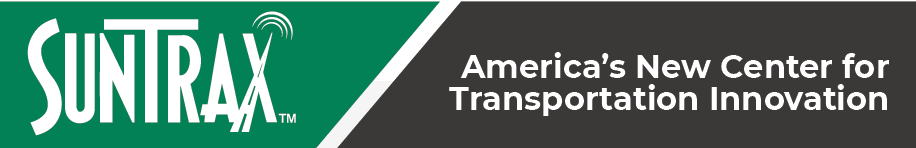 Opened 2022

The site is composed of a 2.25-mile-long test track. The multi-lane track will make it the only high-speed autonomous vehicle (AV) testing facility in the southeastern United States.


The 200-acre infield will focus on
connected and autonomous vehicle (CAV) testing and will feature multiple simulated transportation environments.

A continuously-evolving center for the development of innovative technologies that improve transportation safety, efficiency, and accessibility
Main Entry Campus
• 20,000-sq. ft. Welcome Center
• Offices, classrooms, plus indoor and outdoor event spaces
2 
Workshops & Warehouses
• 27,000-sq. ft. warehouse building
• 56,000-sq. ft. air-conditioned workshop buildings with 2,800-sq. ft. bays
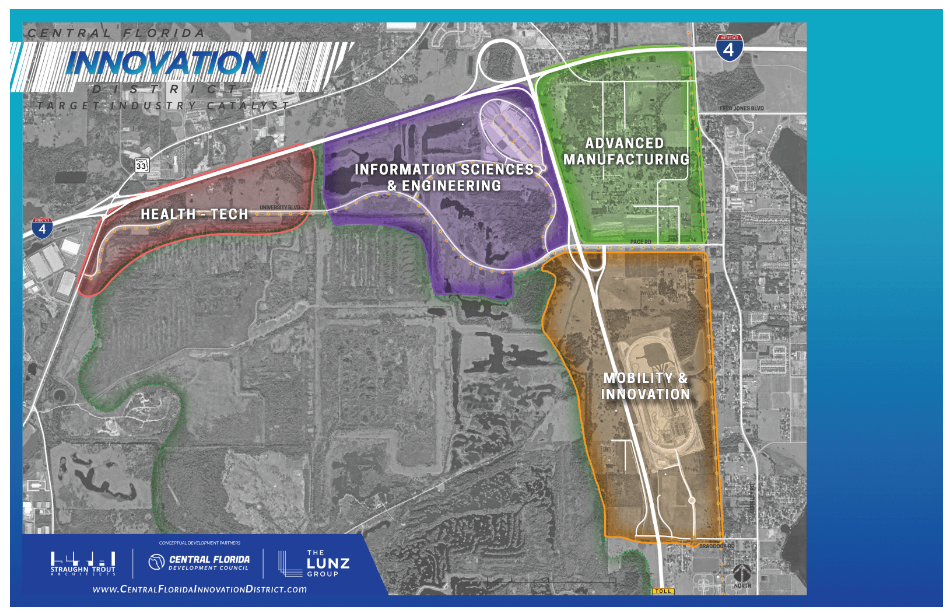 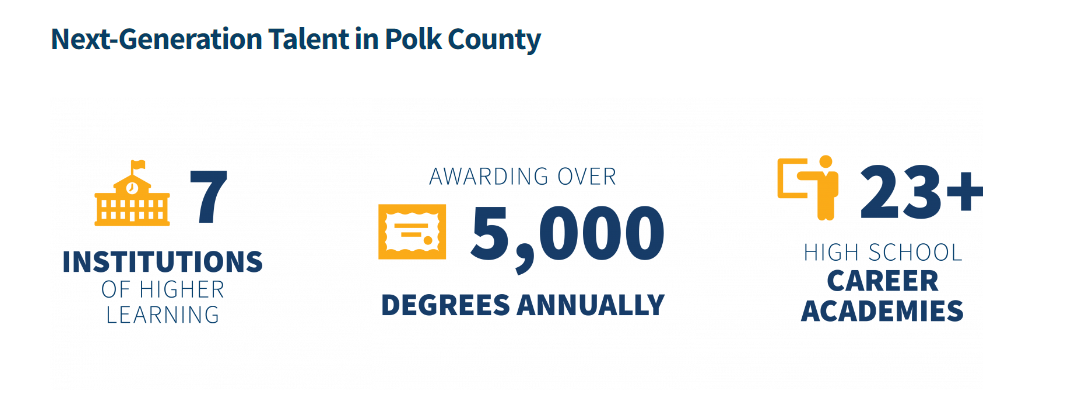 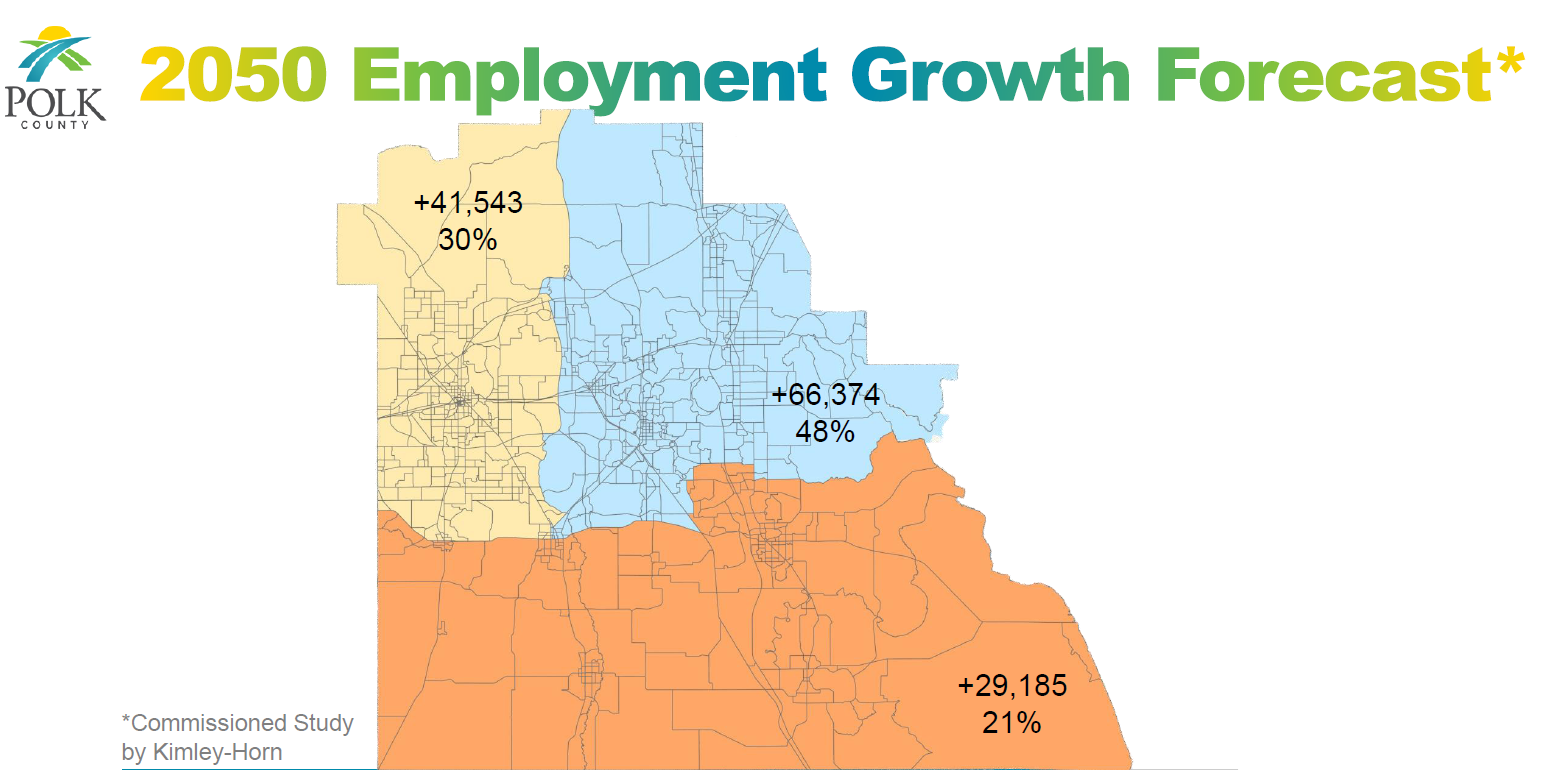 Community Redevelopment Opportunities
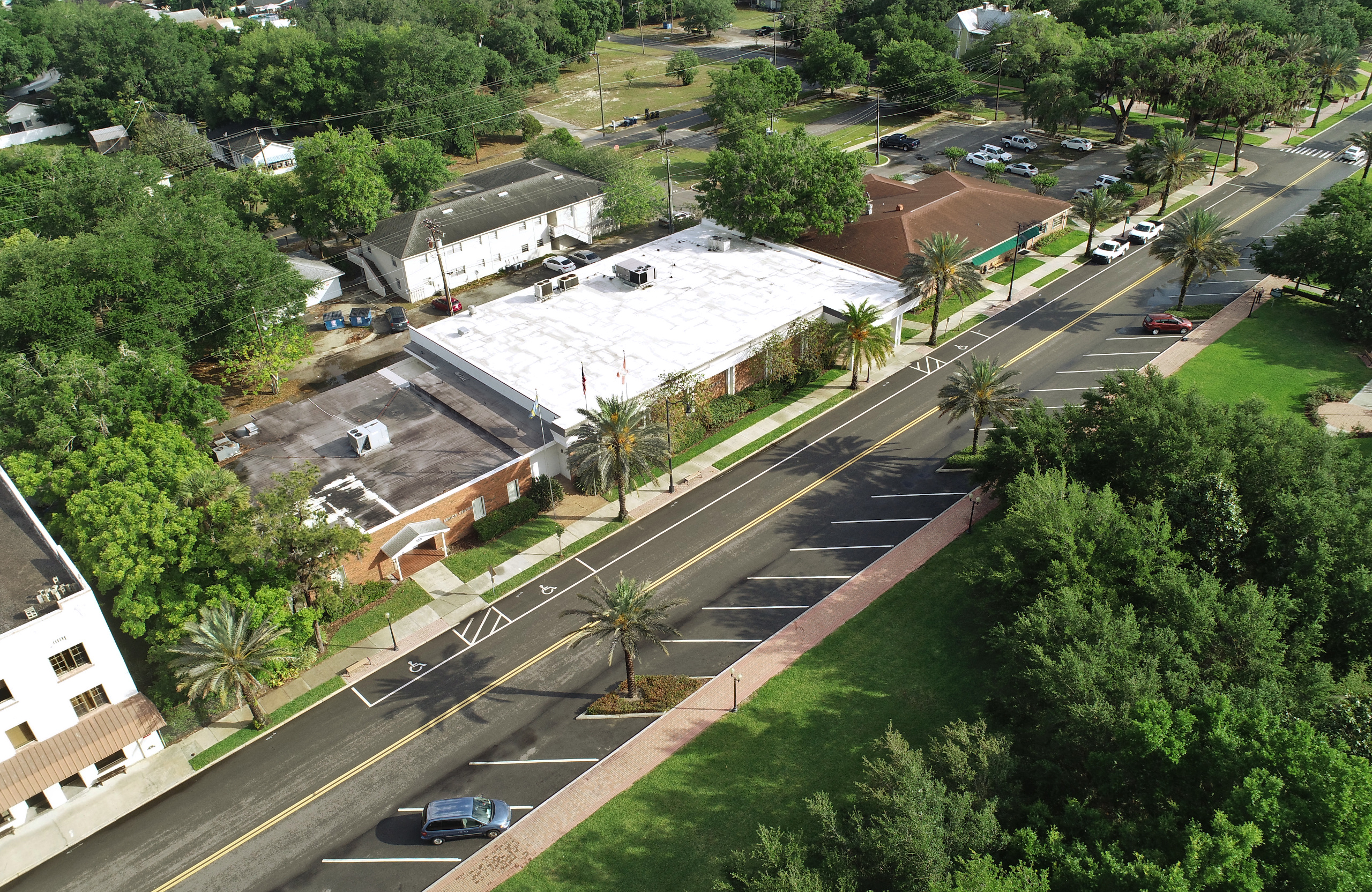 [Speaker Notes: SunTrust building.

LOI - $1million
Appraisal – $1.75 M
Asking - $1.9 M
Purchase price - $1.8 M]
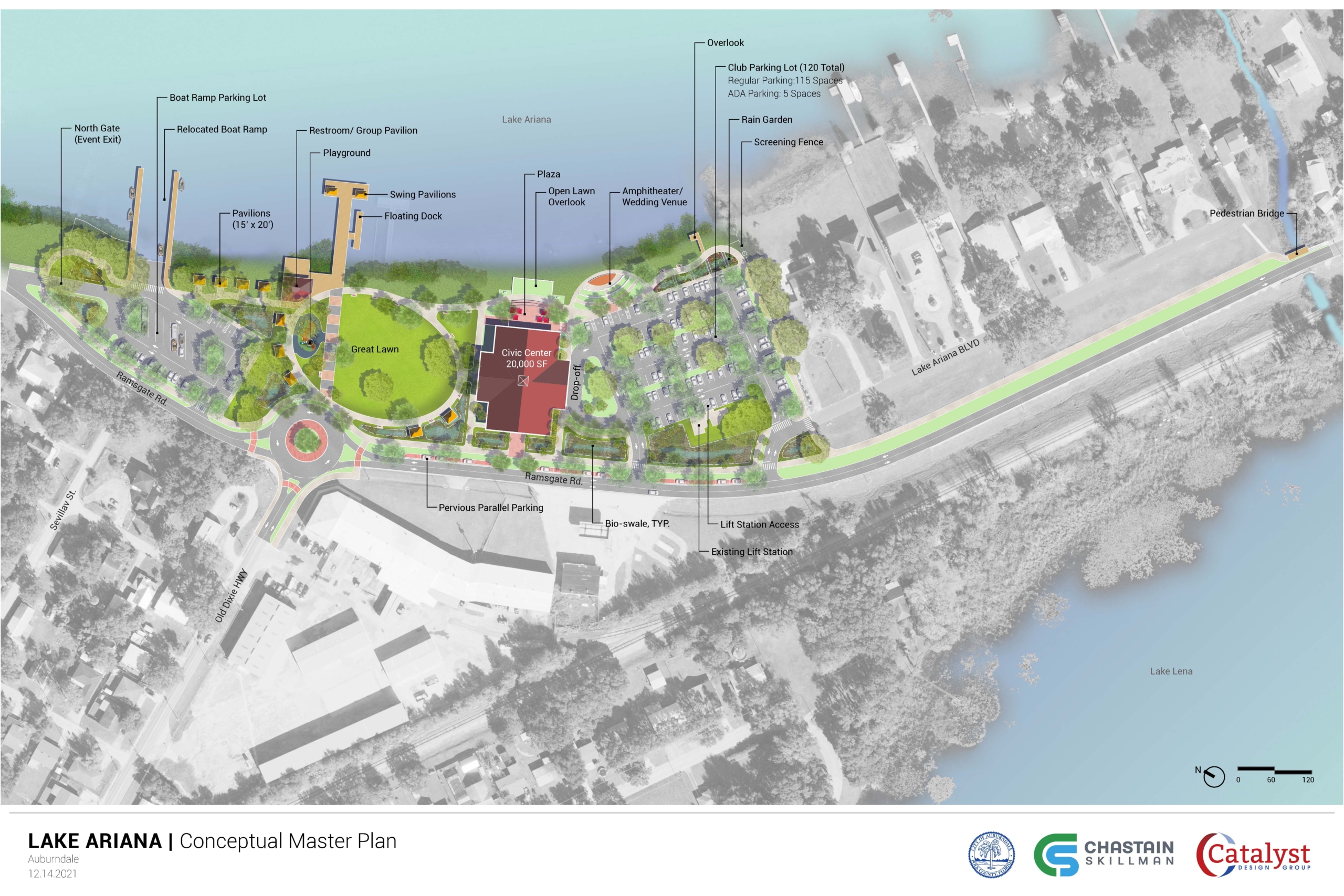